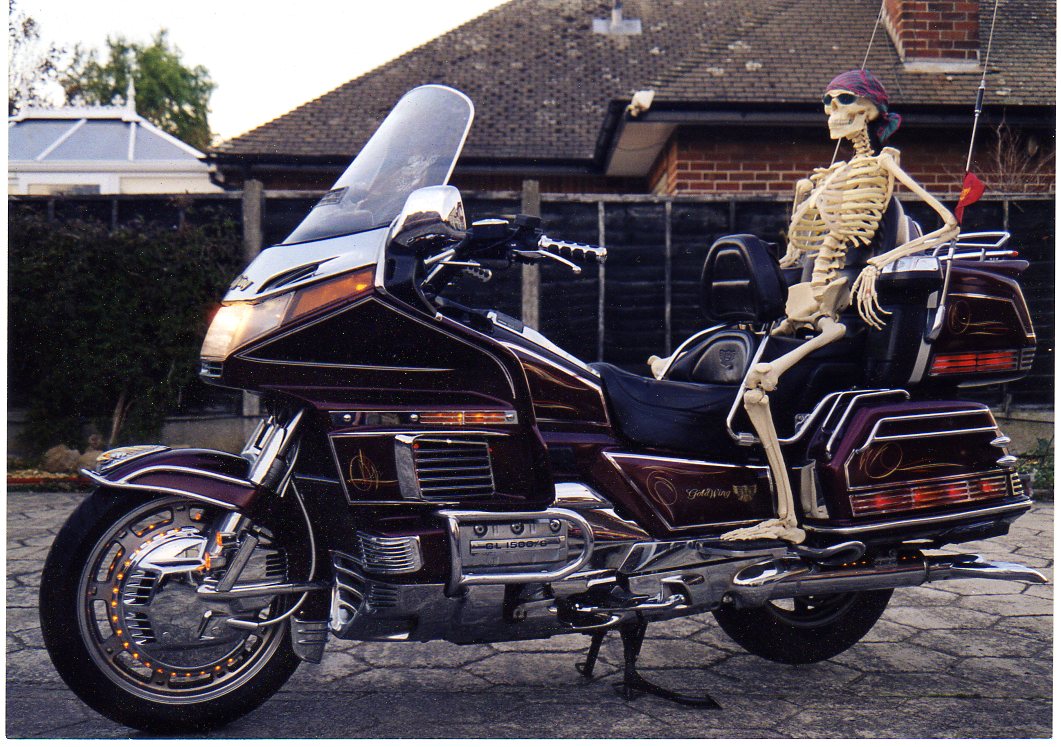 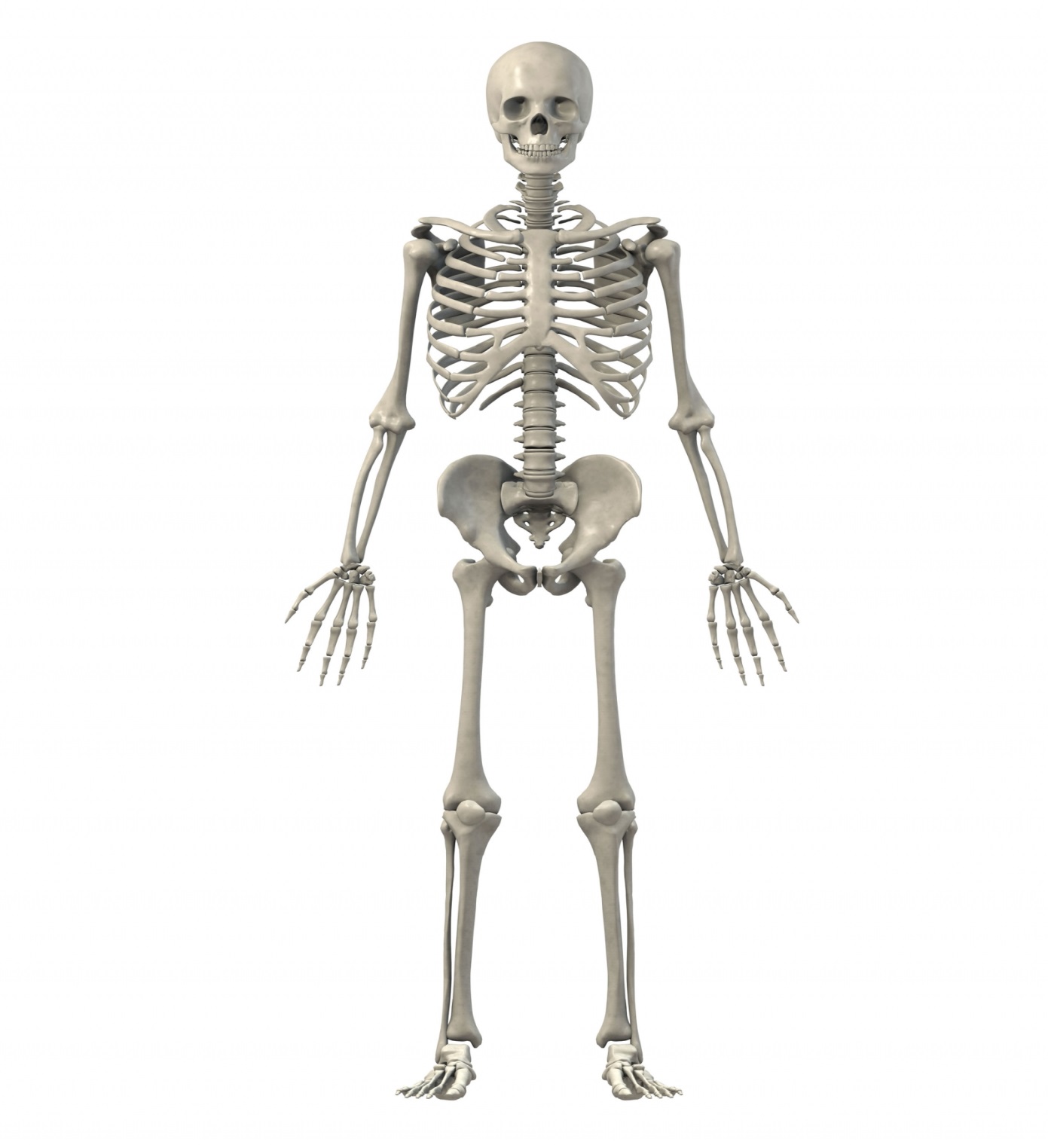 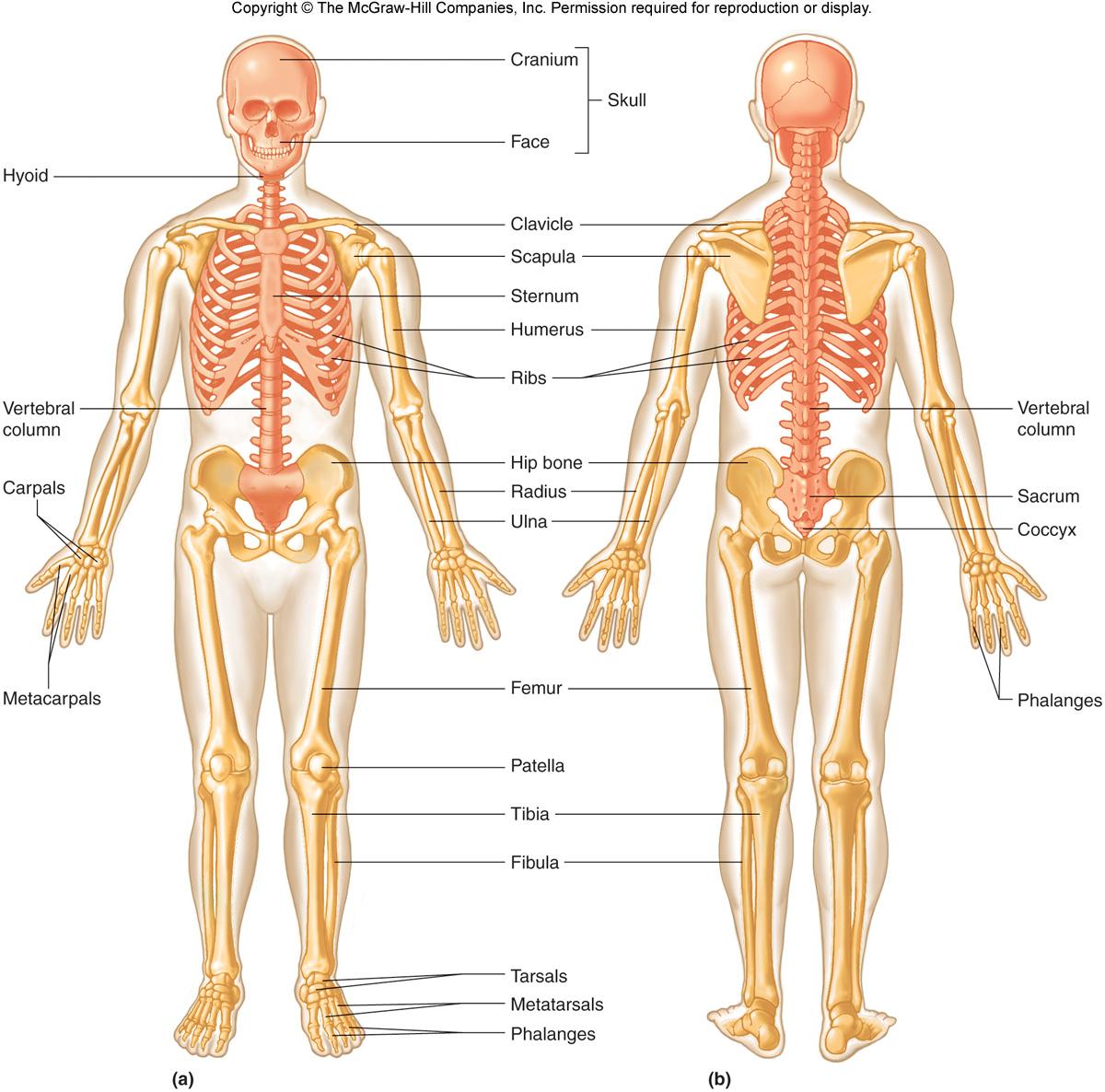 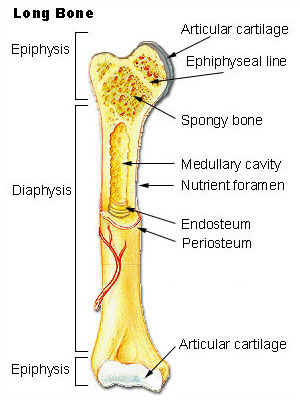 Bone is a living tissue
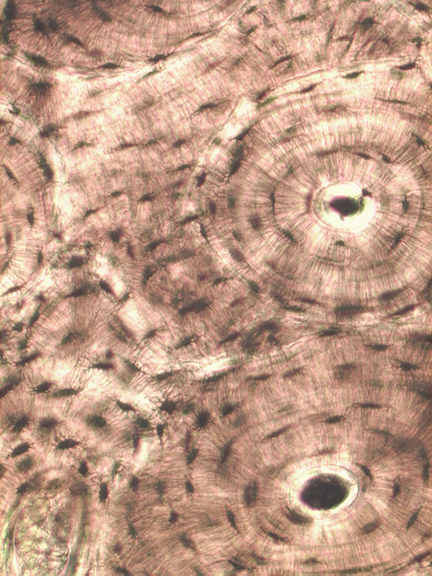 Calcium Carbonate
“Bone”
Bone Cells
Blood Vessels & Nerves
Model of Bone
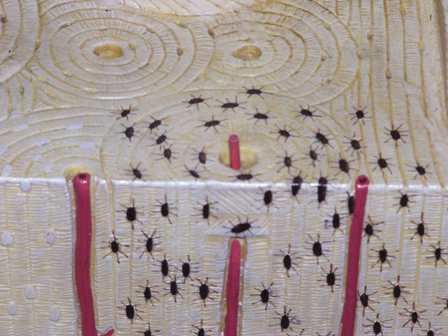 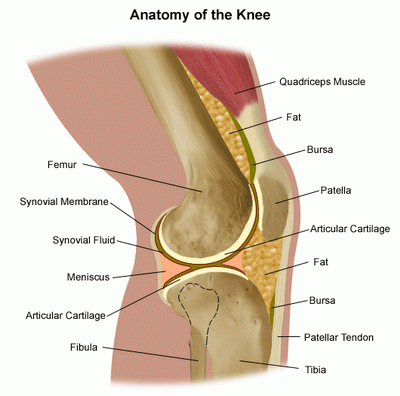 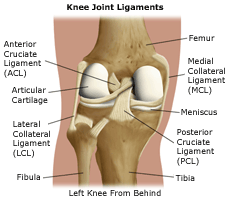 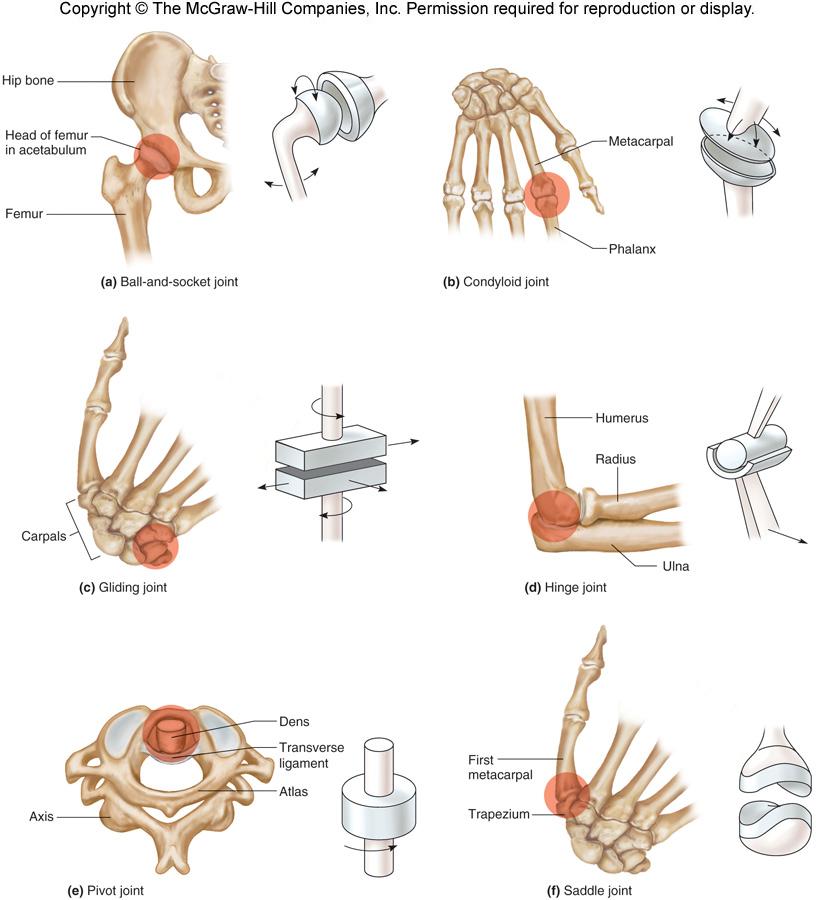 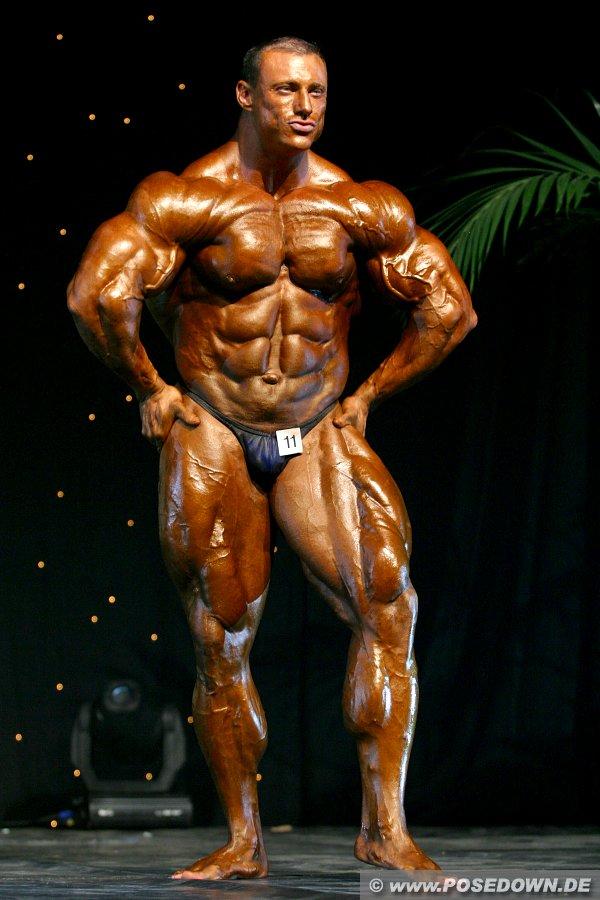 Muscles
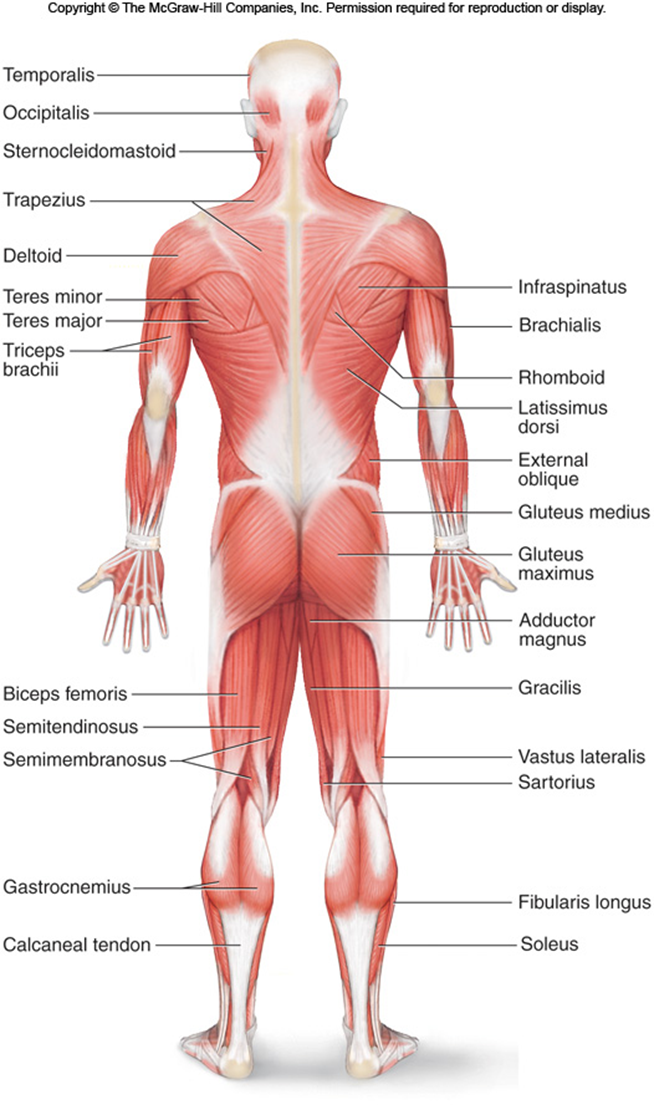 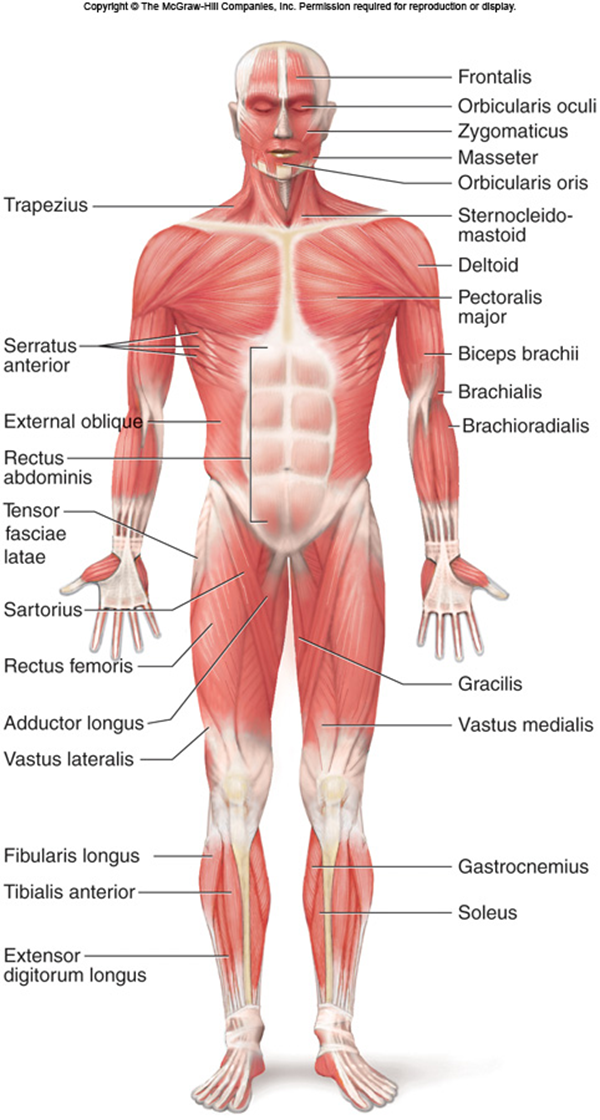 Skeletal Muscles
Skeletal or Striated Muscle

Attaches to bones 

Voluntary muscle under conscious control
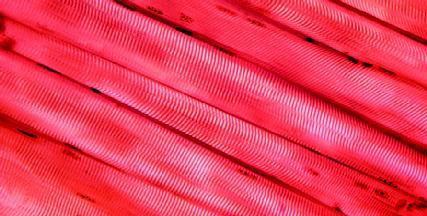 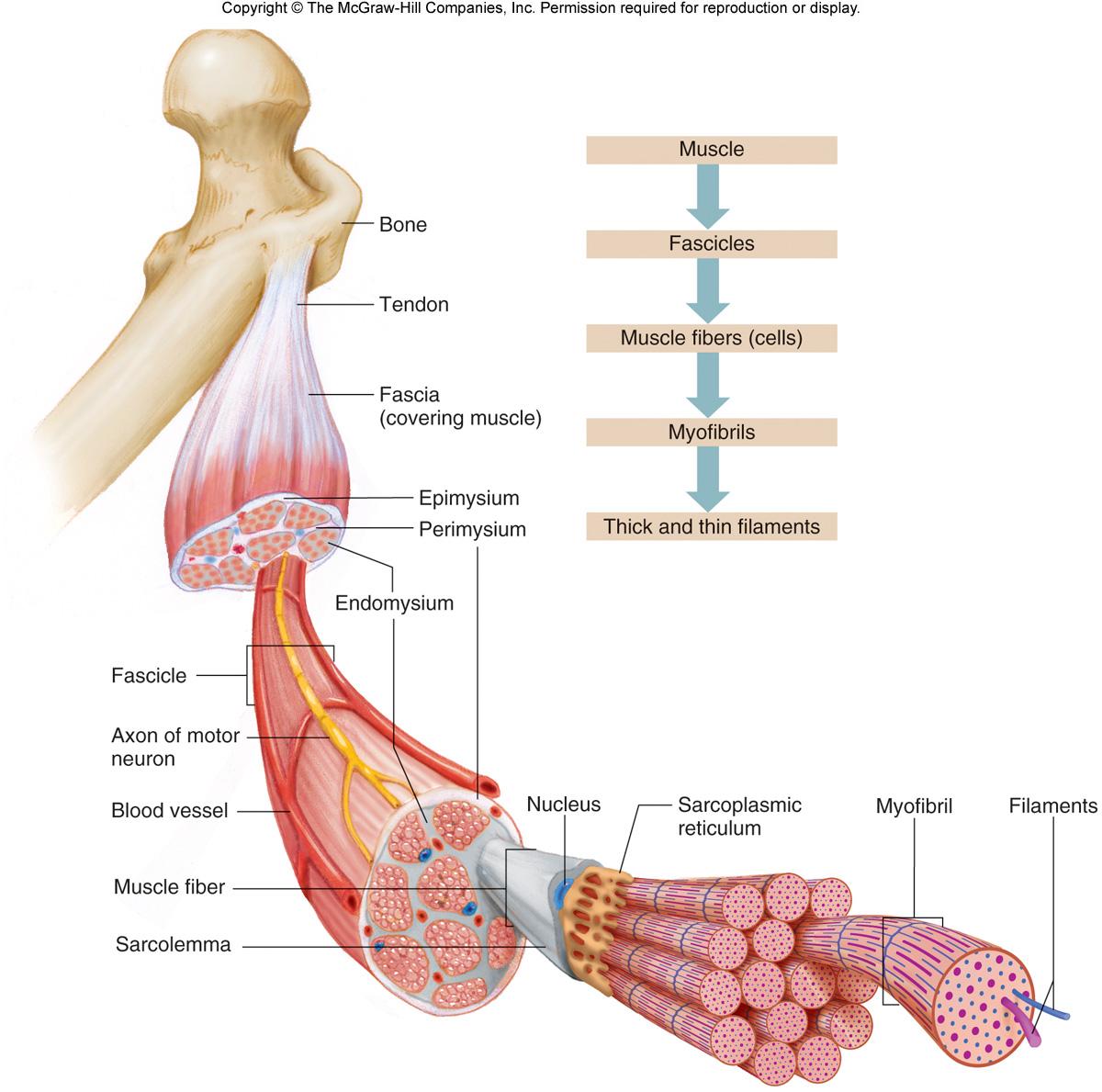 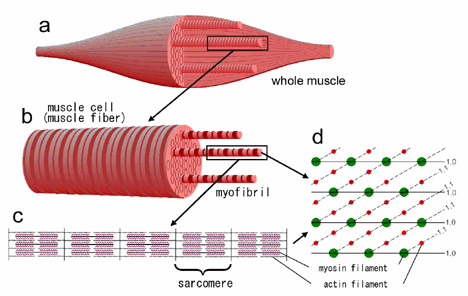 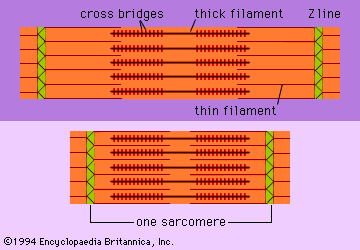 Smooth Muscle

Found along digestive system
Peristalsis

Involuntary Muscle
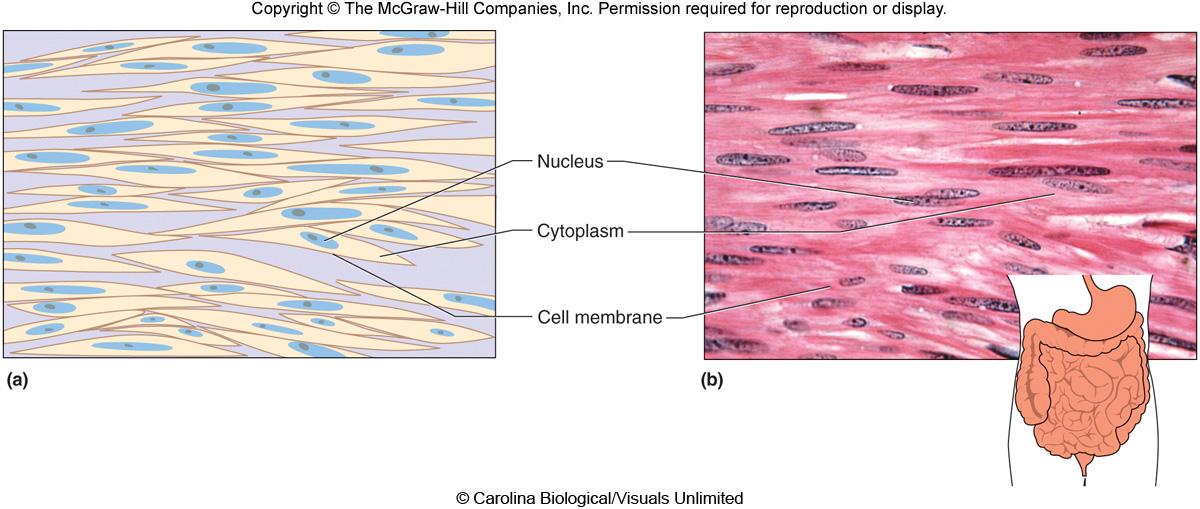 Cardiac Muscle

Heart Muscle

Involuntary Muscle
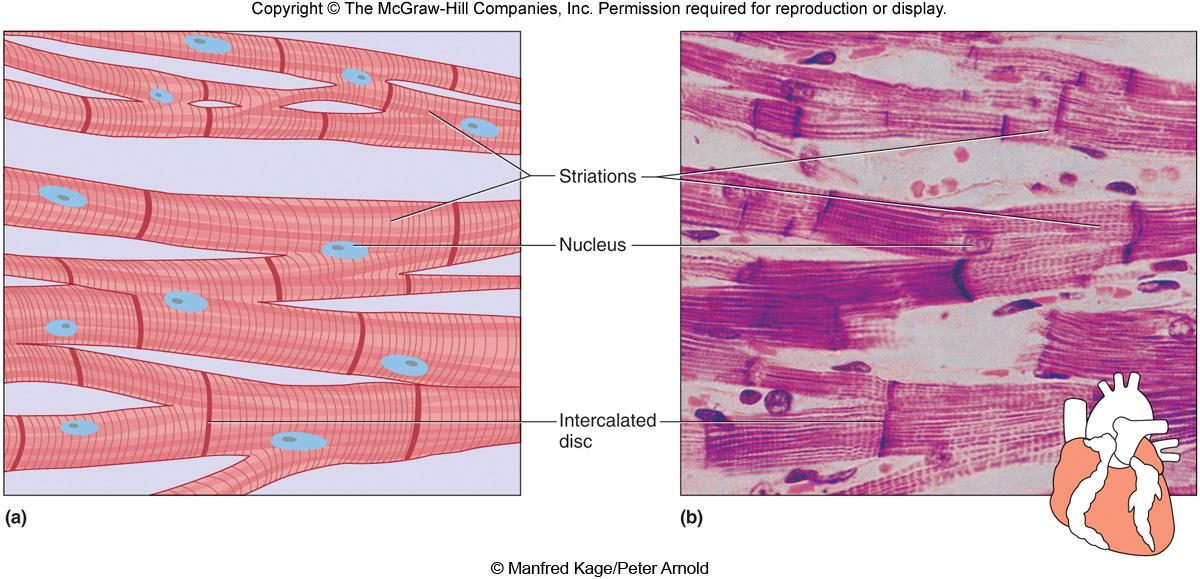